САЛЮТ ПОБЕДЫ
Еще тогда нас не было на свете,Когда гремел салют из края в край.Солдаты, подарили вы планетеВеликий Май, победный Май!
Еще тогда нас не было на свете,Когда в военной буре огневой,Судьбу решая будущих столетий,Вы бой вели, священный бой!
Еще тогда нас не было на свете,Когда с Победой вы домой пришли.Солдаты Мая, слава вам навекиОт всей земли, от всей земли!
Была самая короткая ночь в году. Люди мирно спали. И вдруг:
— Война! Война!
22 июня 1941 года на нашу Родину напали немецкие фашисты. Напали словно воры, словно разбойники. Они хотели захватить наши земли, наши города и сёла, а наших людей либо убить, либо сделать своими слугами и рабами. Началась Великая Отечественная война. Она продолжалась четыре года.
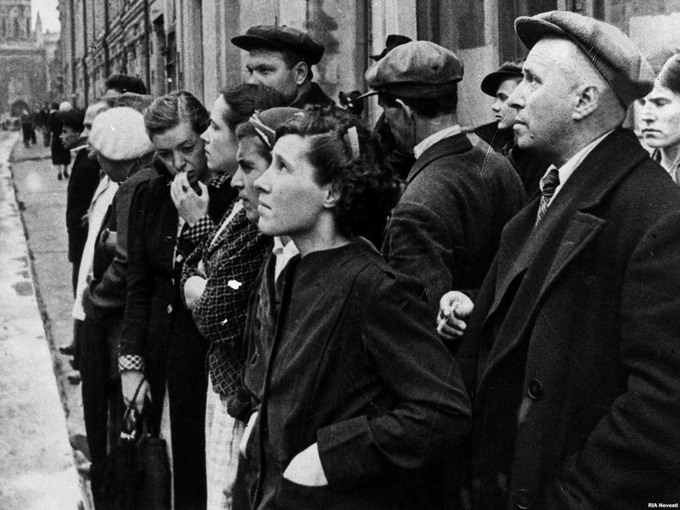 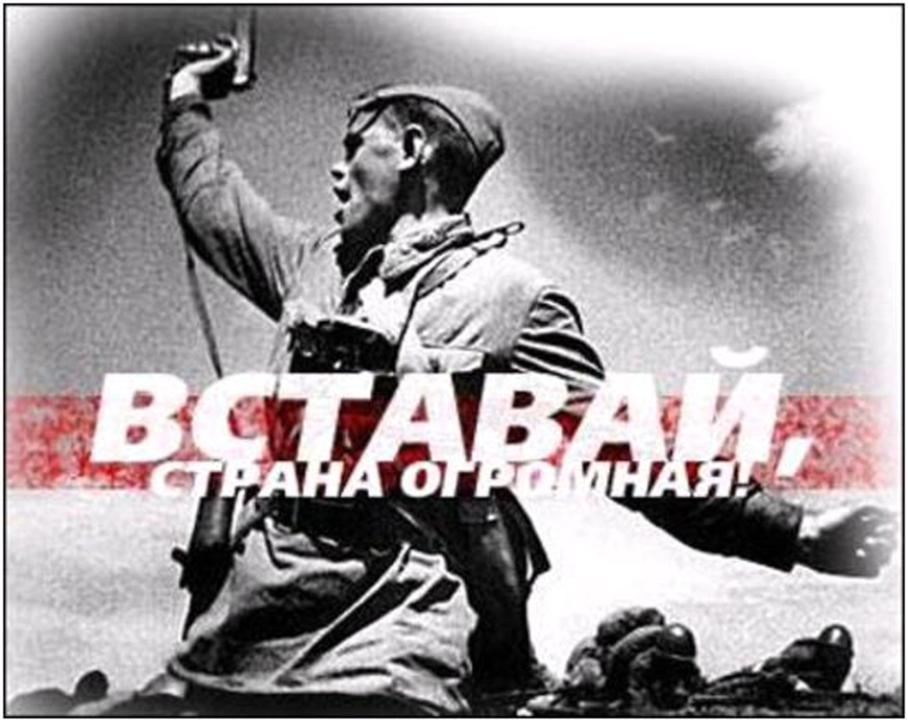 Нелёгким был путь к победе. Враги напали на нас неожиданно. У них было больше танков и самолётов. Наши армии отступали. Бои шли на земле, в небе, на море. Прогремели великие битвы: Московская, Сталинградская, битва на Курской дуге. 250 дней не сдавался врагу героический Севастополь. 900 дней в страшной блокаде держался мужественный Ленинград. Отважно сражался Кавказ. На Украине, в Белоруссии, в других местах громили захватчиков грозные партизаны.
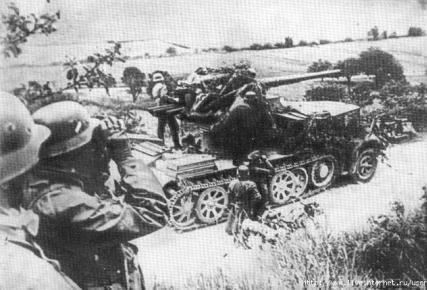 Миллионы людей, в том числе и дети, трудились у заводских станков и на полях страны. Советские люди (Советский Союз — так называлась в те годы наша страна) делали всё, чтобы остановить фашистов. Даже в самые тяжёлые дни они твёрдо верили: «Враг будет разбит! Победа будет за нами!»
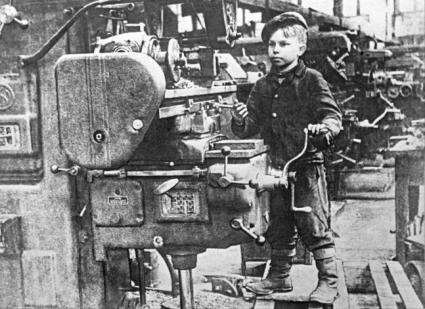 И вот пришёл день, когда наступление захватчиков было остановлено. Советские армии погнали фашистов с родной земли.
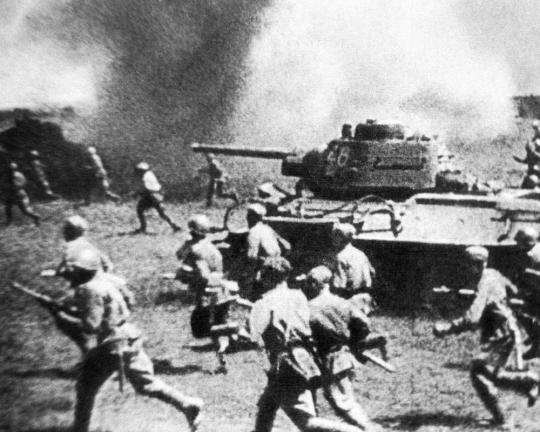 И снова битвы, битвы, бои, сражения. Всё мощнее, всё несокрушимей удары советских войск. И наступил самый долгожданный, самый великий день. Наши солдаты дошли до границ Германии и штурмом взяли столицу фашистов — город Берлин. Был 1945 год. Цвела весна. Был месяц май.
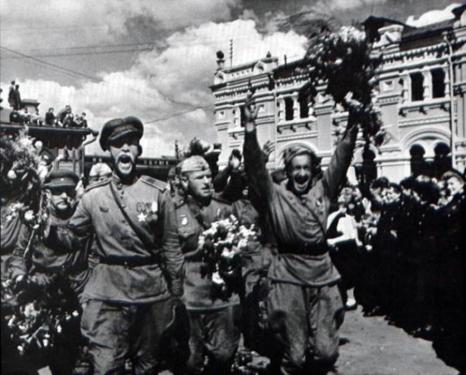 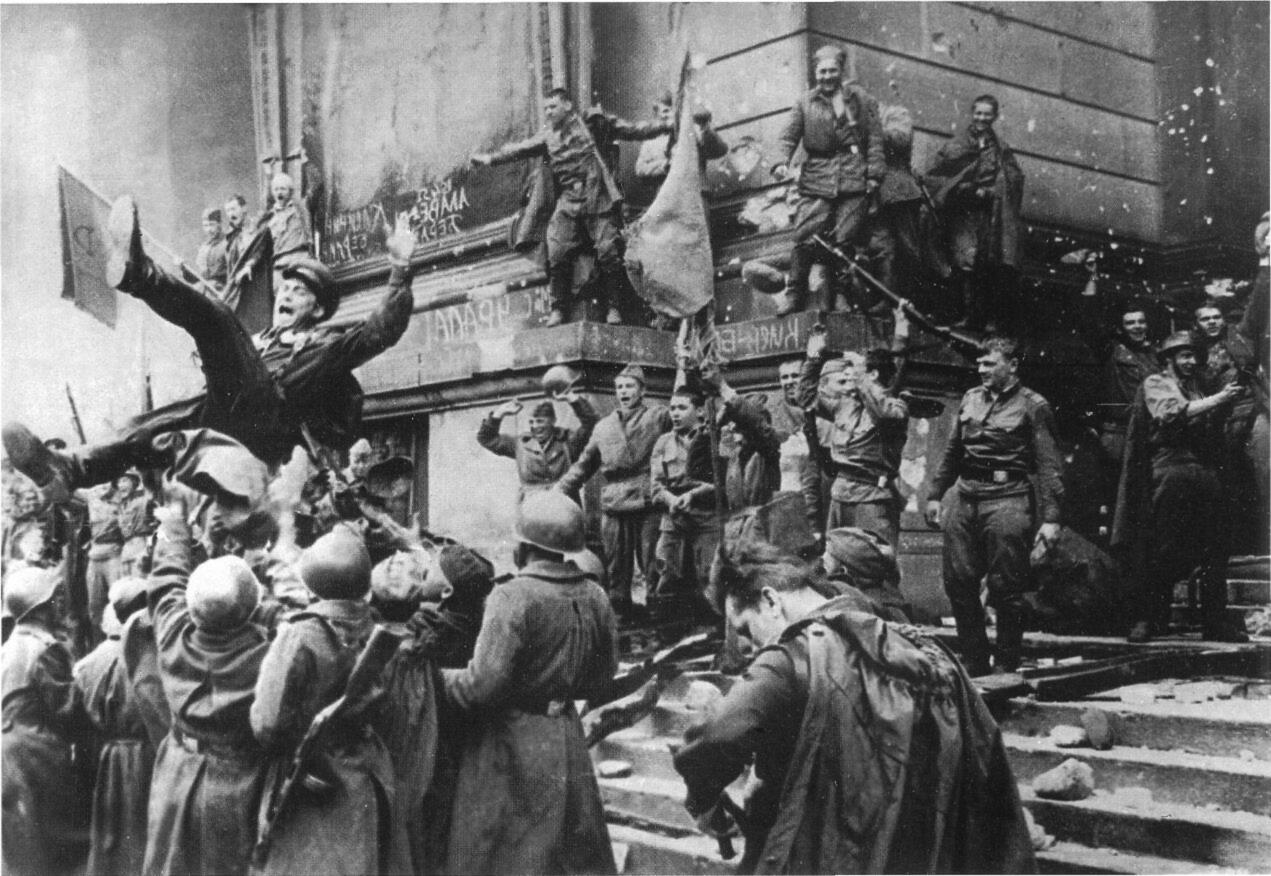 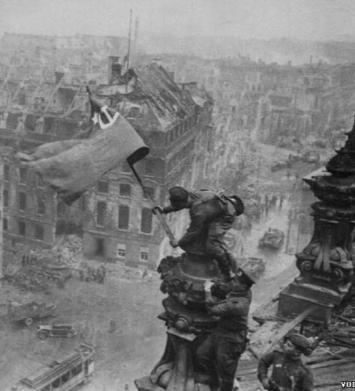 Фашисты признали полное своё поражение 9 мая 1945 года. С той поры этот день стал нашим великим праздником — Днём Победы.
4 года продолжалась война – это 1418 дней и ночей, 34 000 часов, и 27 миллионов погибших людей. 27 миллионов, вы только представьте, если по каждому из этих погибших объявить минуту молчания, то страна будет молчать…32 года.
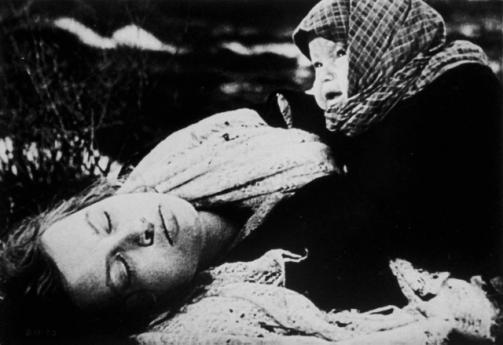 В память о погибших на той страшной войне горит вечный огонь во многих городах нашей великой Родины. 
Самым старейшим из них можно назвать вечный огонь на марсовом поле в городе Ленинград. Он был зажжен 6 ноября 1957 года. И с тех пор ни разу не погас.
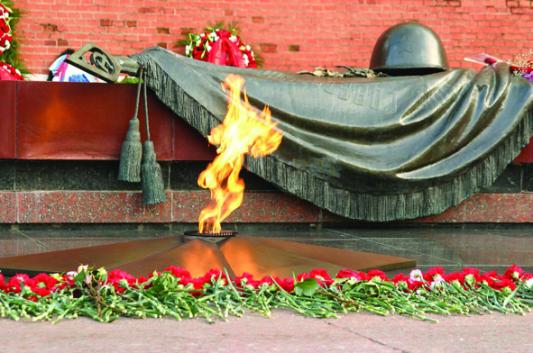 В этом году мы отмечаем 70 лет Великой Победы советского народа над немецко-фашистскими захватчиками.
И очень скоро  в небесах над нашей Родиной расцветут Салюты победы, как и 70 лет назад.